Alien (1979)
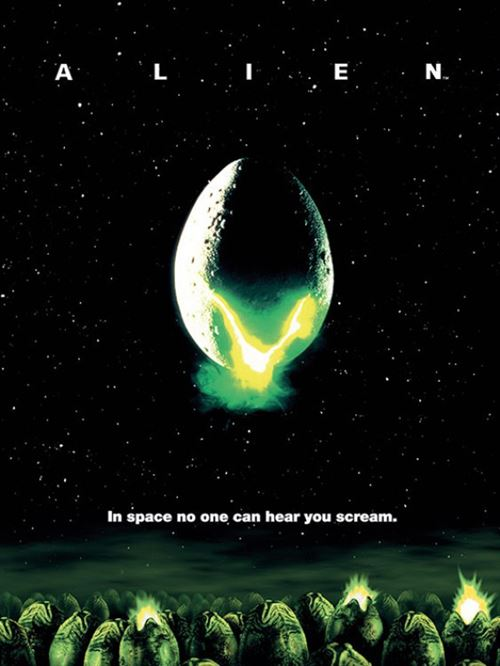 Source: Fnac.com
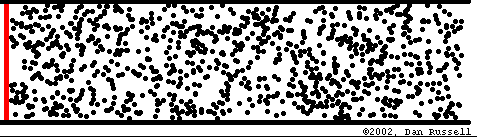 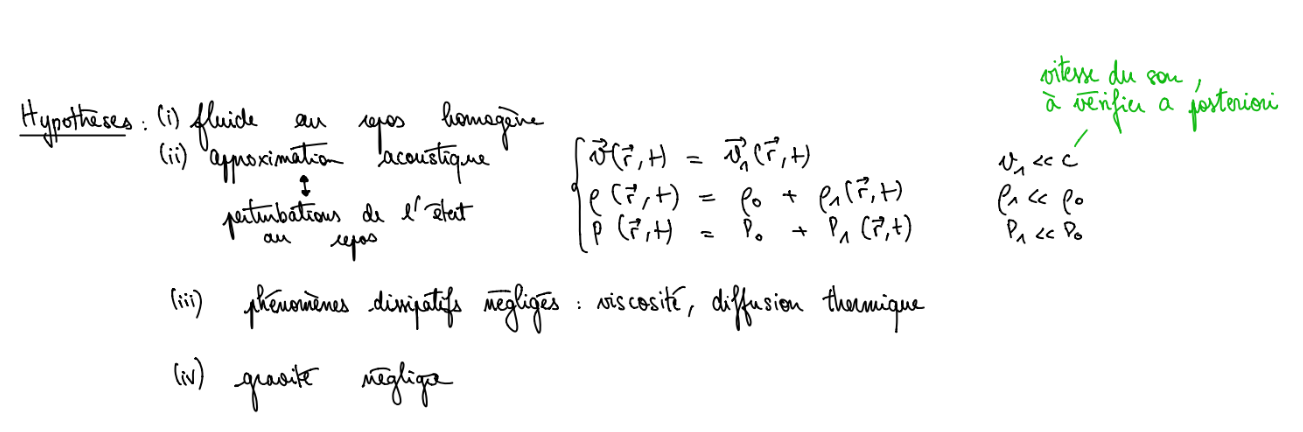 Cadre de l’étude
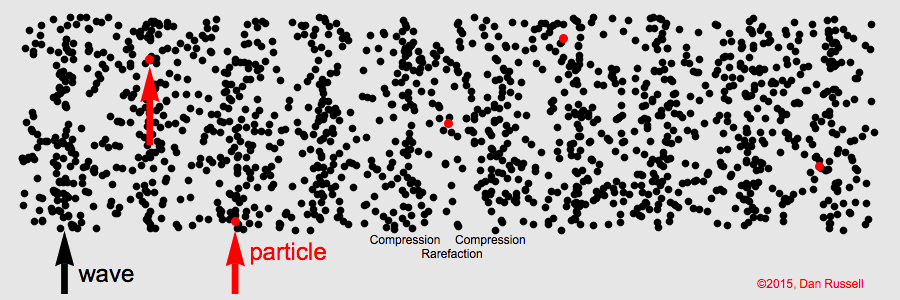 Equations
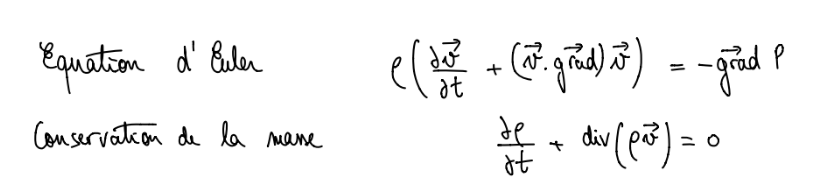 Hypothèse d’adabaticité
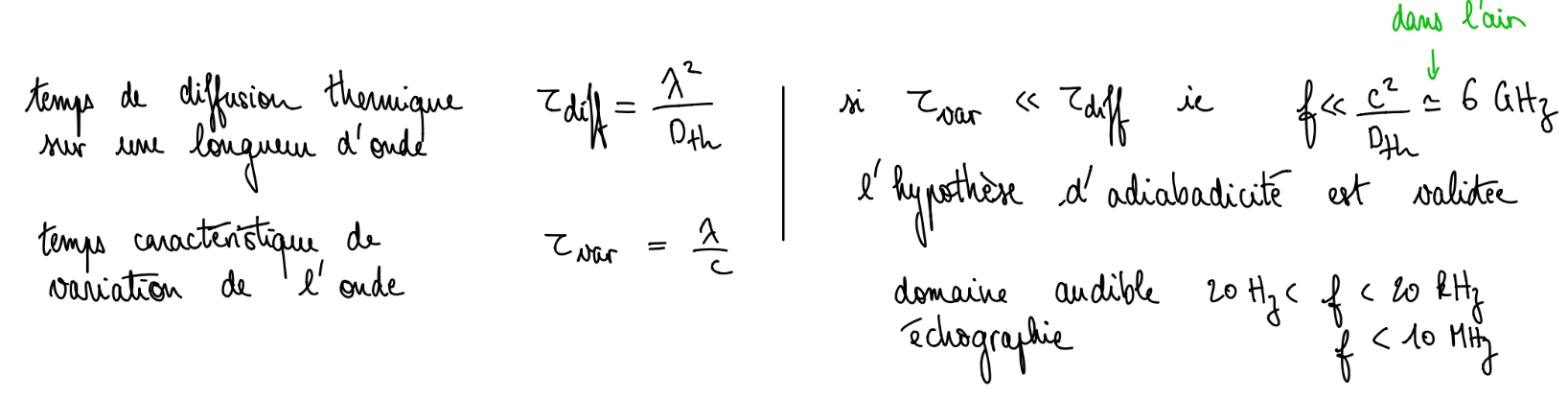 Bilan inconnues-équations
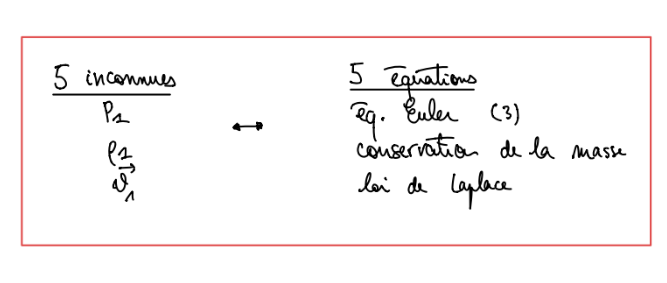 Ordre de grandeur
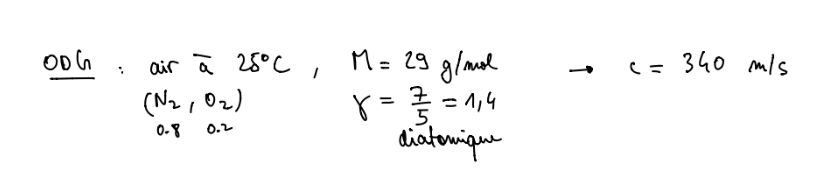 Vitesse du son
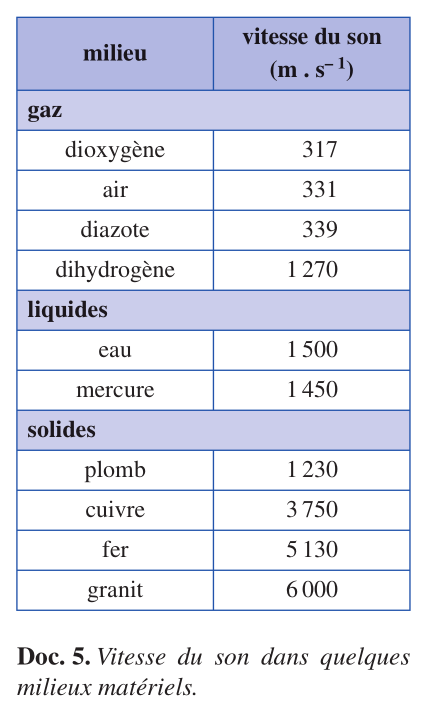 Source: Hprepa, ondes
Intensité sonore
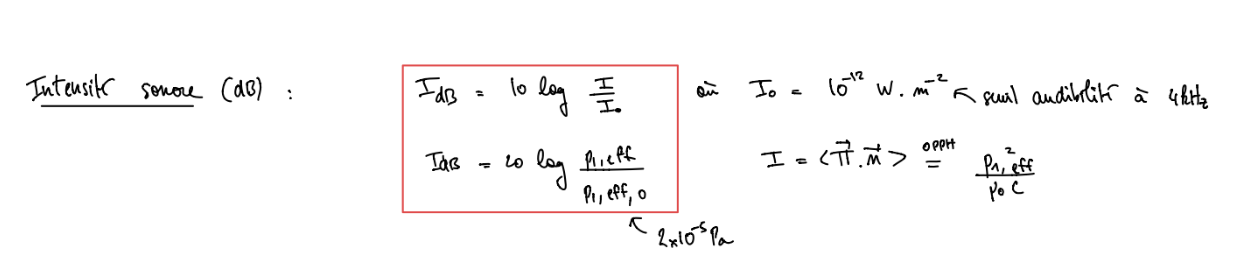 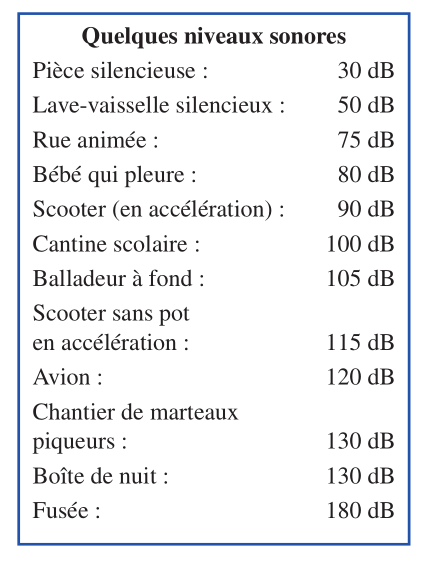 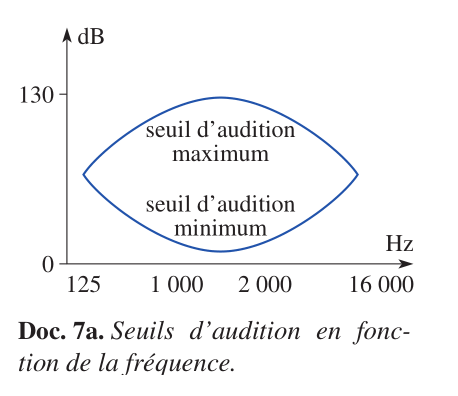 Source: Hprepa, ondes
Ordre de grandeur
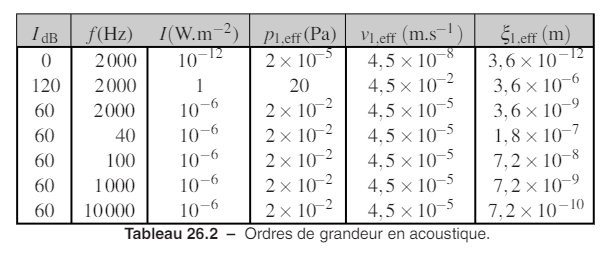 Source: Sanz, PC
Ordre de grandeur et vérification des hypothèses
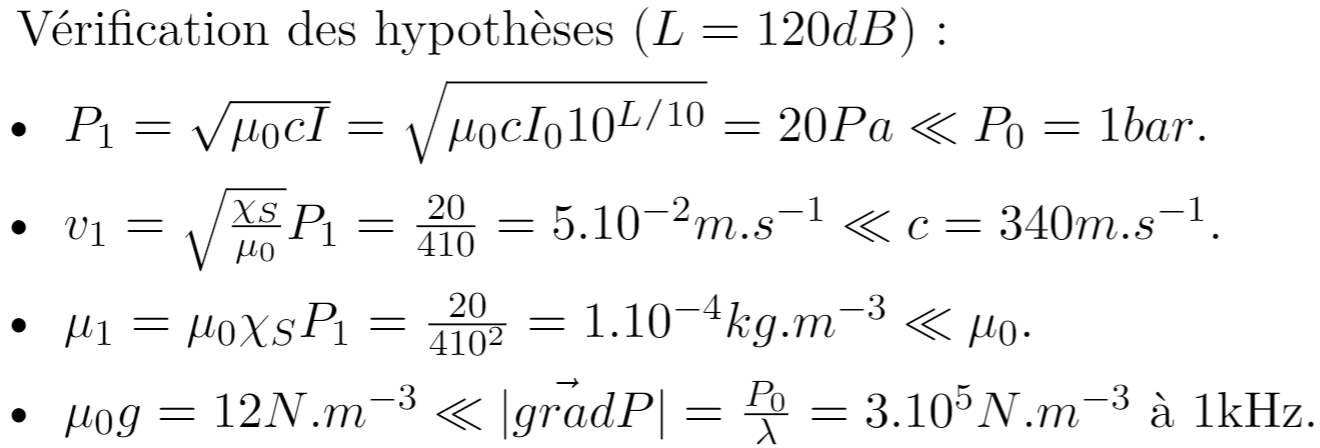 Source: B. Blancon
Tuyau ouvert-ouvert
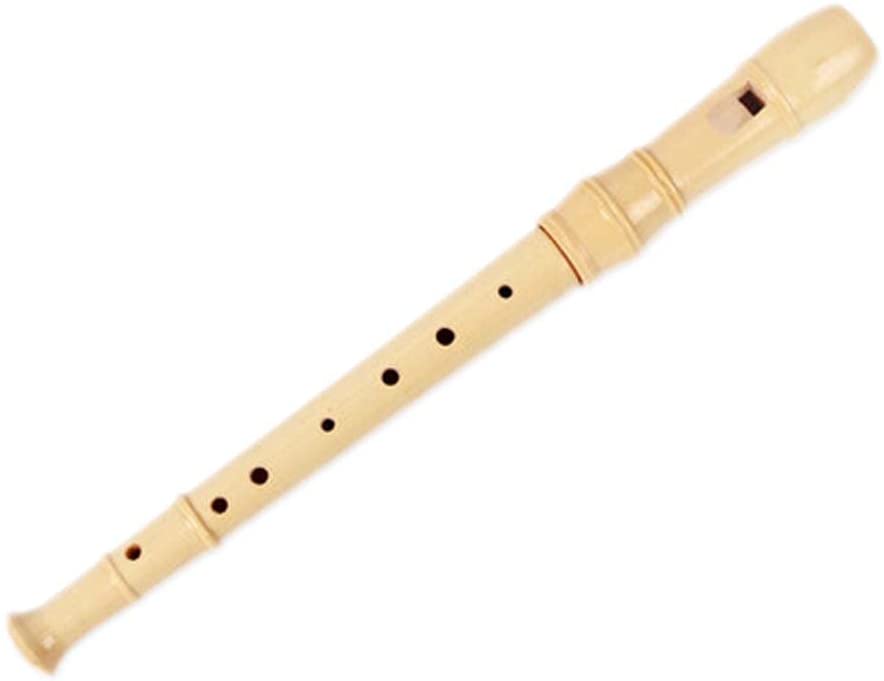 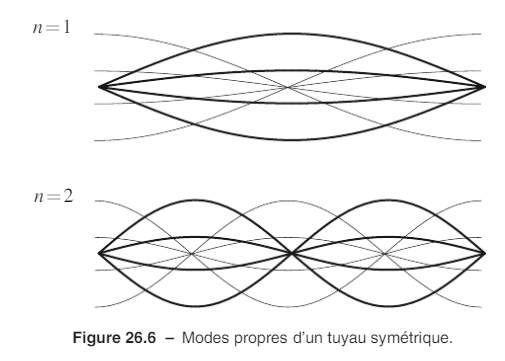 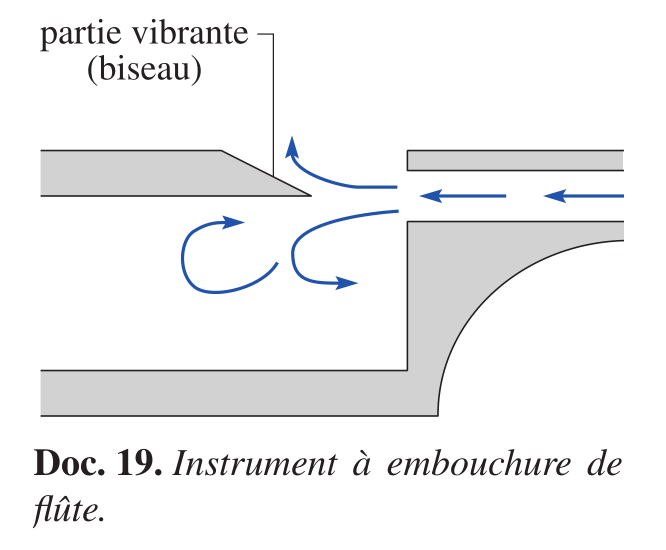 trait plein : surpression
train fin : norme de la vitesse
Source: Sanz, PC, HPrepa
Tuyau ouvert-fermé (mixte)
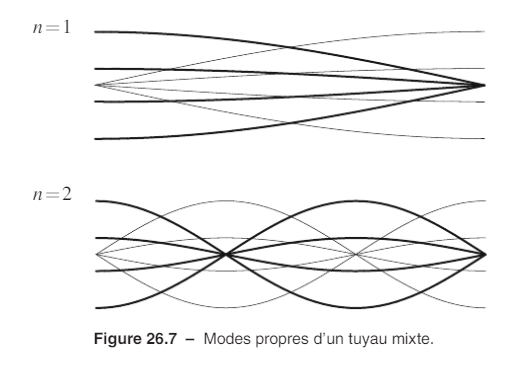 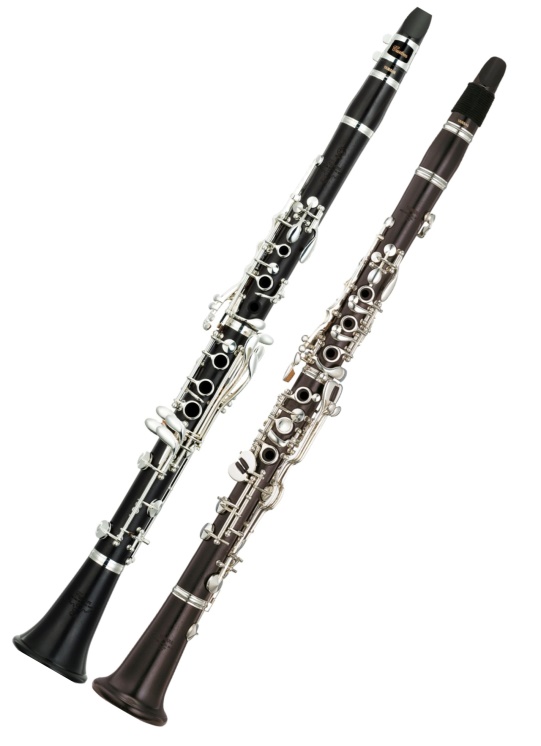 trait plein : surpression
train fin : norme de la vitesse
Source: Sanz, PC
Tuyau symétrique/mixte
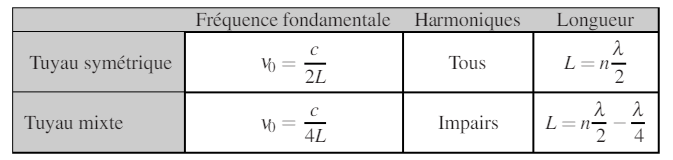 Source: Sanz, PC
Interfaces
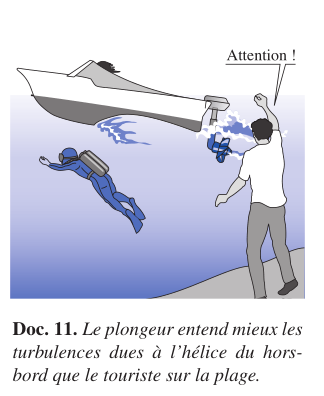 Source: Hprepa, ondes
Condition à l’interface
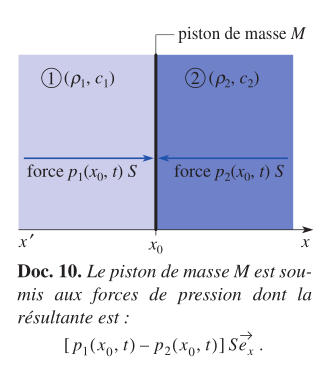 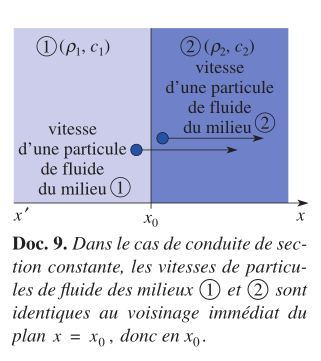 Source: Hprepa, ondes